Keeleõppe uued horisondid: linnaruum kui vahend
Aluu!
Salut!
Hi!
Oi!
Jambo!
Juhendajad: Inna Adamson, Annika Hussar, Rando Künnapuu
Projektis osalesid:
Vanessa Palm		Alushariduse pedagoog
Eliise Suurvärav		Eripedagoogika
Kairit Kossas		Eripedagoogika
Miia Vask			Eripedagoogika
Janelle Heinmets	Euroopa nüüdiskeeled ja kultuurid: inglise keel ja kultuur
Pille-Riin Vatter		Euroopa nüüdiskeeled ja kultuurid: inglise keel ja kultuur
Anette Kipso		Integreeritud loodusteadused
Sofija Bunjašina		Integreeritud loodusteadused
Žalä Ibragimova		Integreeritud loodusteadused
Marie Nirgi		Eripedagoogika
Birgit Rooväli		Eripedagoogika
Hanna Pass		Euroopa nüüdiskeeled ja kultuurid: hispaania keel ja kultuur
Polina Sergejeva	Matemaatika, majandusmatemaatika ja andmeanalüüs
Gerly Kõrvne		Bioloogia, kõrvalerialaga
Berit Murd			Aasia uuringud
Kathleen Mölder	Aasia uuringud
Helen Katrina Nugis	Euroopa nüüdiskeeled ja kultuurid: inglise keel ja kultuur
Projekti eesmärk ja olulisus
Hi!
Uute ja mitmekesiste interaktiivsete lahenduste väljapakkumine keeleõppijatele
Keeleõppe viimine klassist välja linnaruumi
Linnaruumi paremini tundmaõppimine
Keele praktiseerimine
Oskus märgata, mida võiks keeleõppijal vaja minna uue keele omandamisel
¡Hola!
Oi!
Tudengite erialad ja partnerid
¡Hola!
Eripedagoogika
Euroopa nüüdiskeeled ja kultuurid
Alushariduse pedagoogika
Integreeritud loodusteadused
Aasia uuringud
(Majandus)matemaatika ja andmeanalüüs
Bioloogia
Tallinna Ülikooli Üliõpilaskond
Tulevikus: eesti keele kui teise keele õpetajad
Projekti ülevaade
Hi!
Kolmes alagrupis töötamine erinevate projektidega
Projektide katsetamine ja edendamine vajaduspõhiselt
Teadusartiklite läbitöötamine
Iganädalased kohtumised kõigi projektiliikmetega
Tööajatabeli täitmine (tundide arvestus)
Projekti portfoolio kirjutamine
Suhtlus TLÜ personaliga (projektide erisust arvesse võttes)
Tegevused: alagrupp Kompass
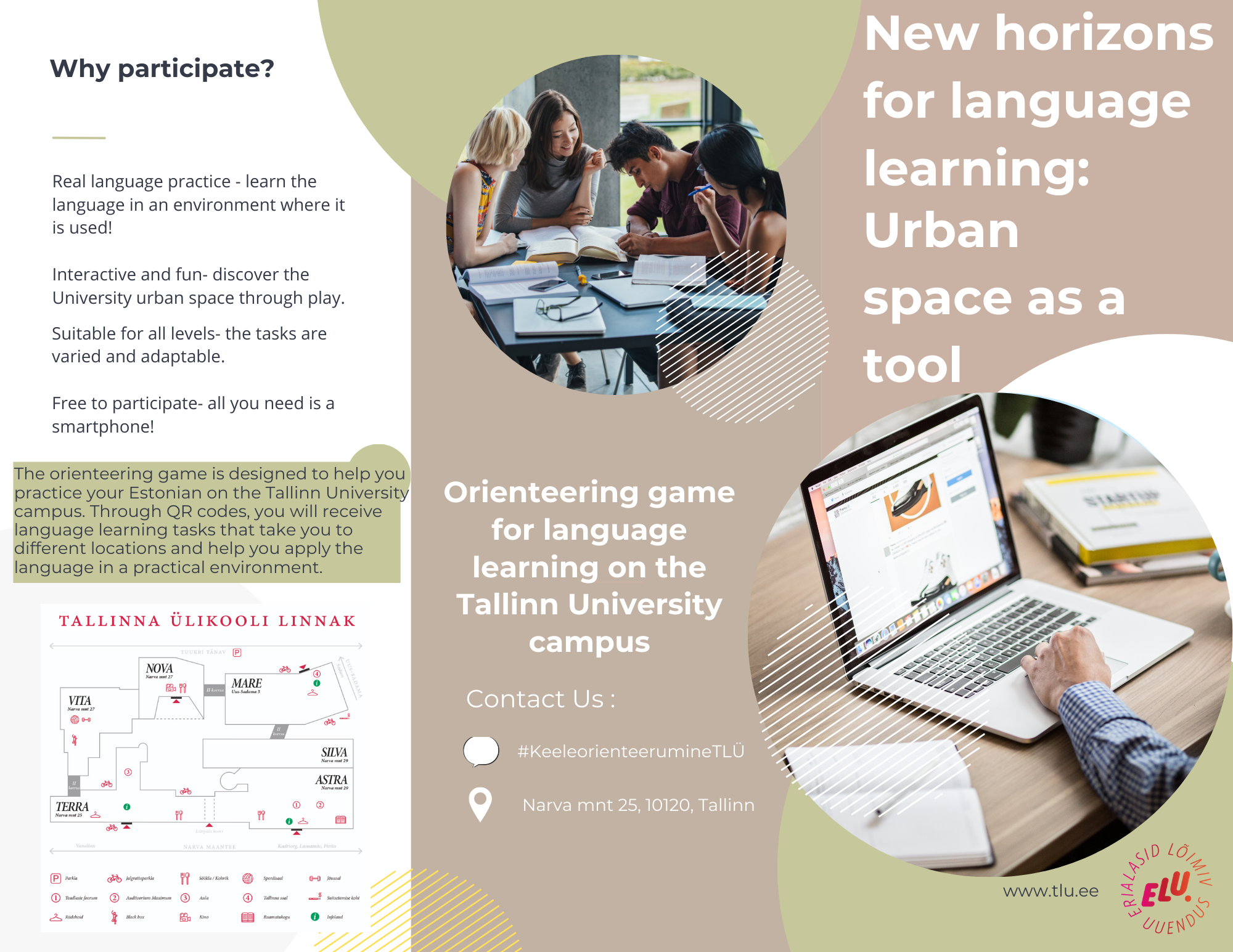 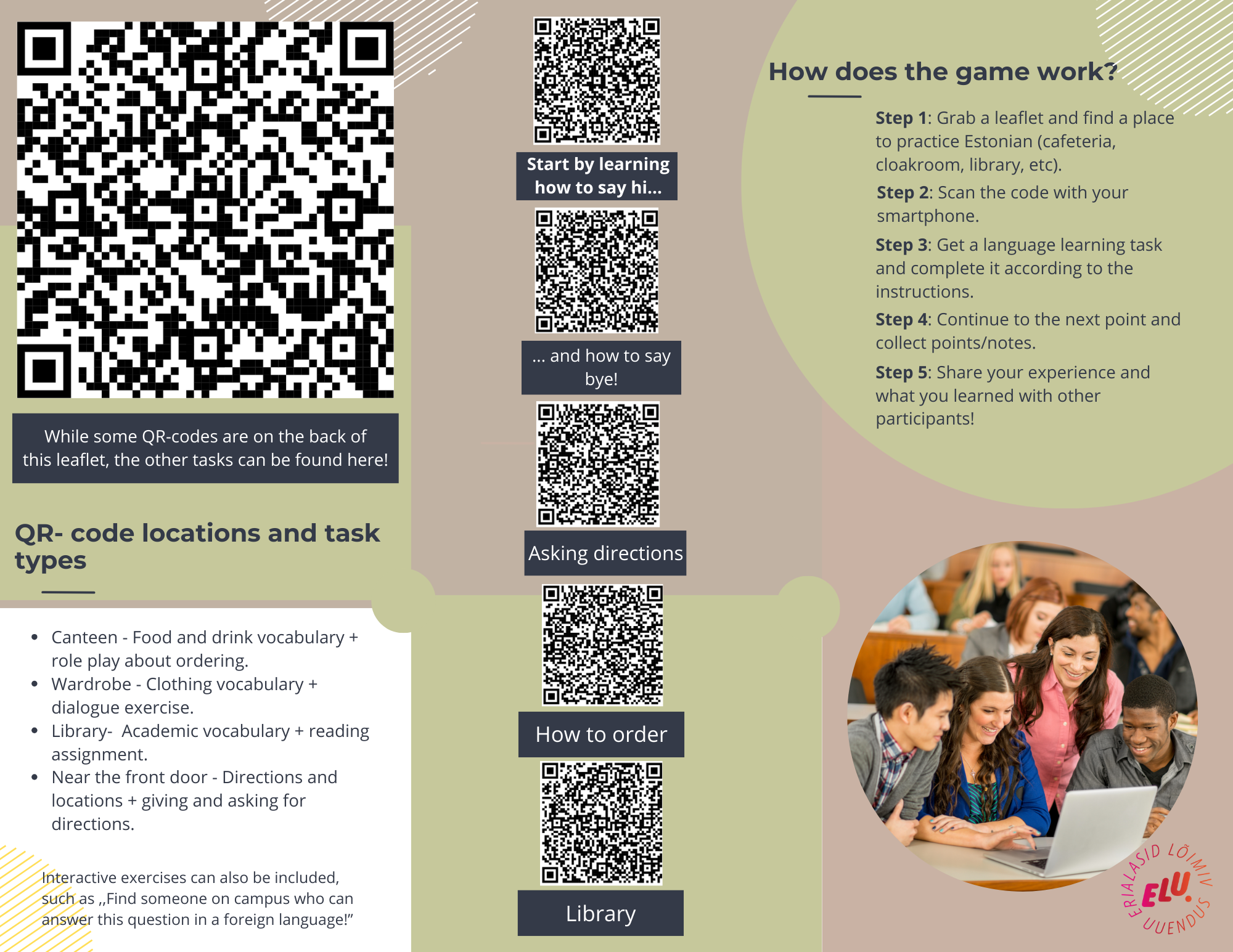 Tegevused: alagrupp Elukad
Oi!
Kohad videos
Kumu kunstimuuseum
Kadrioru loss ja park
Viru keskus
Apollo kinod
Rotermanni kvartal
Rahvusooper Estonia
Raekoja plats
Balti jaama turg
Klubi D3
Fotografiska
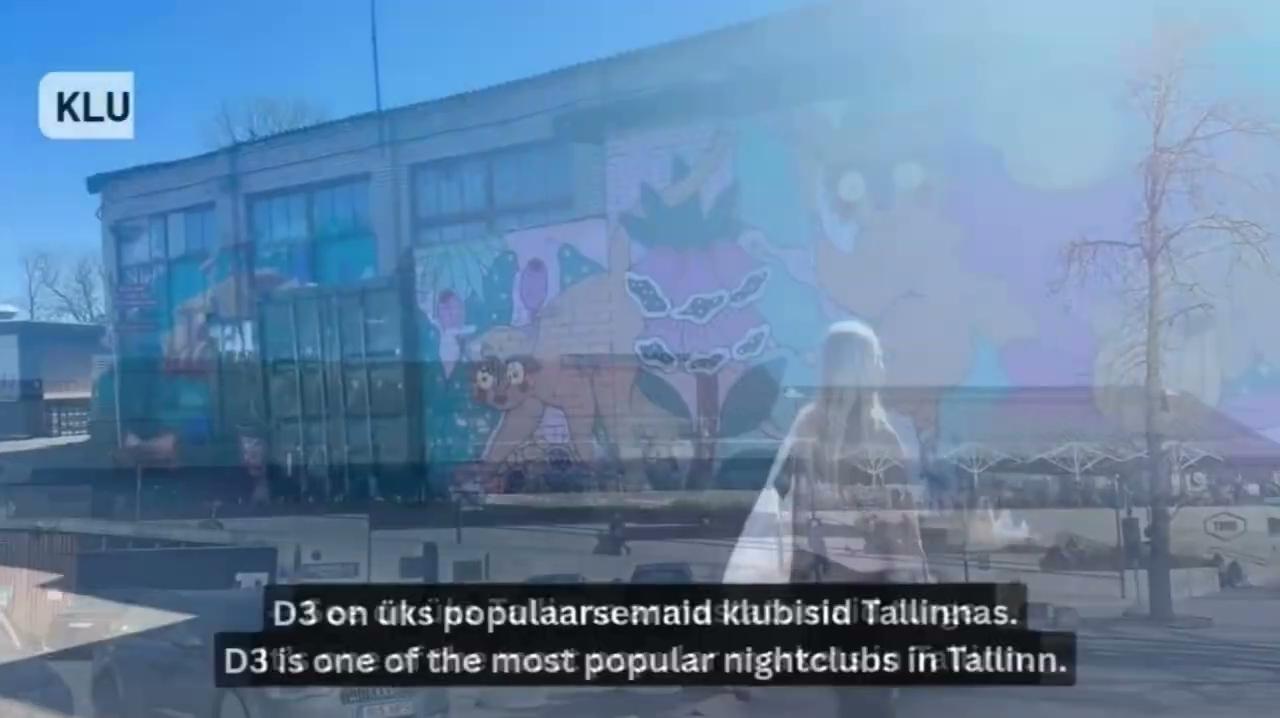 Töölehe näited
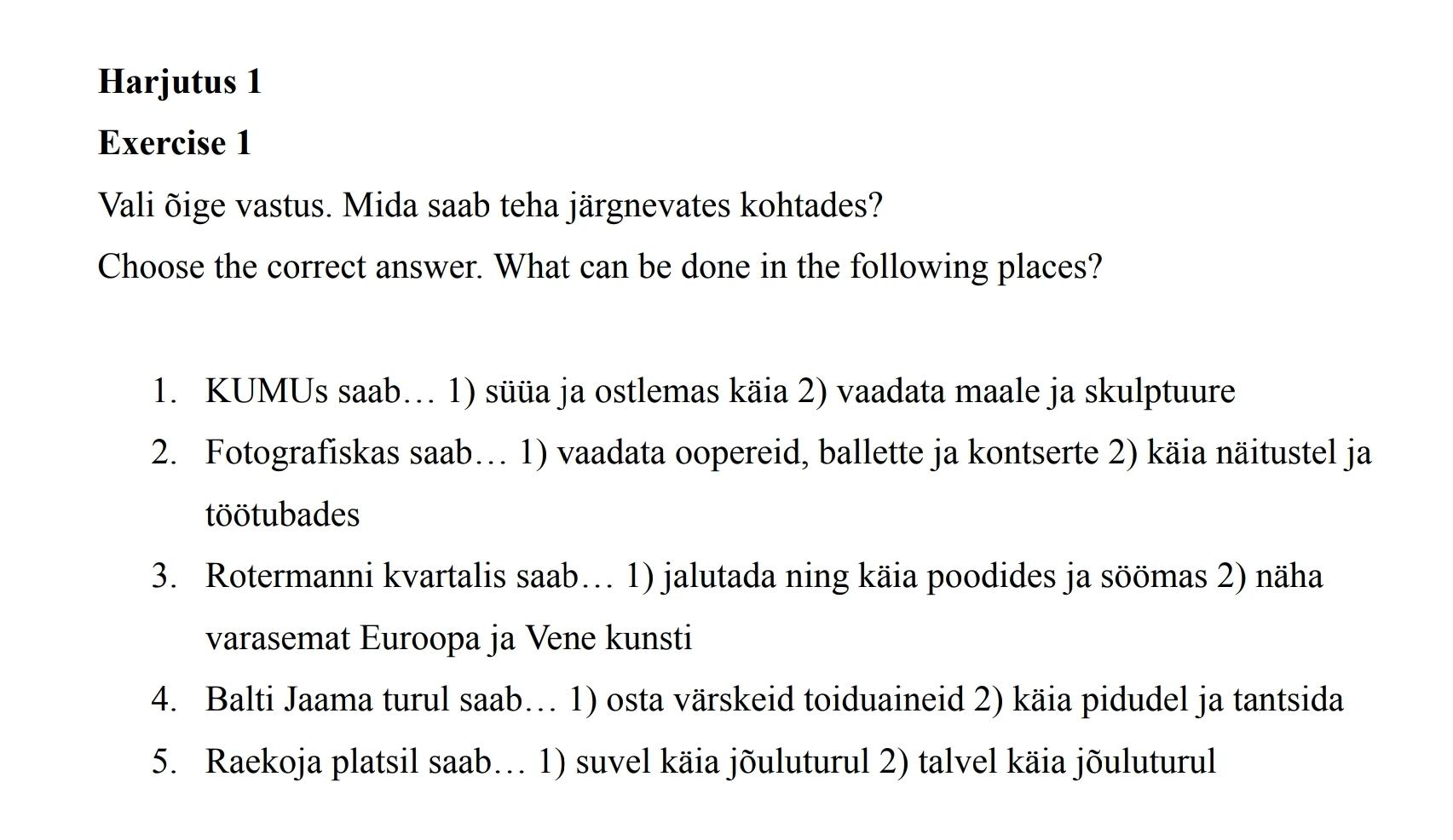 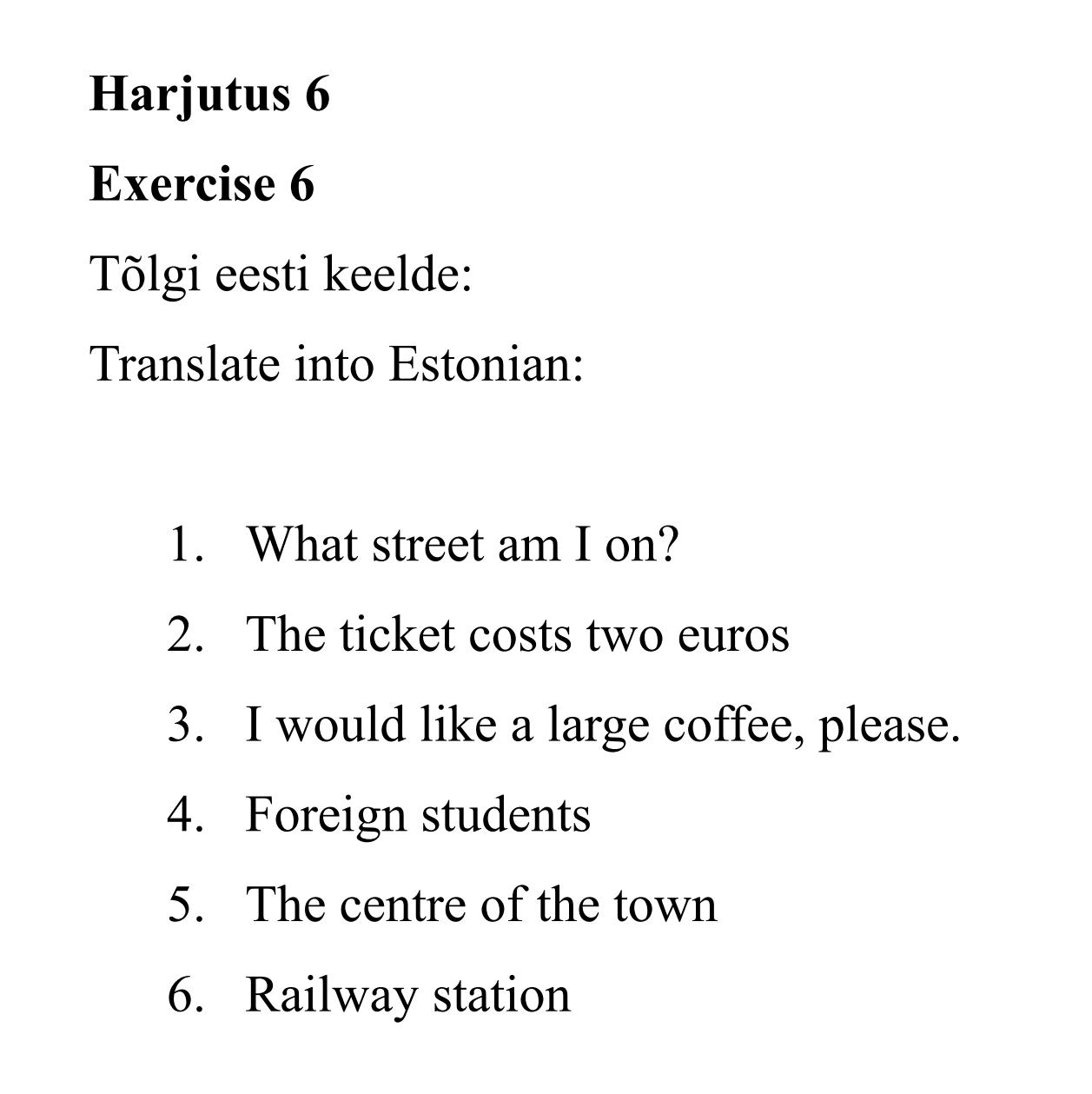 Tegevused: alagrupp Mustikad
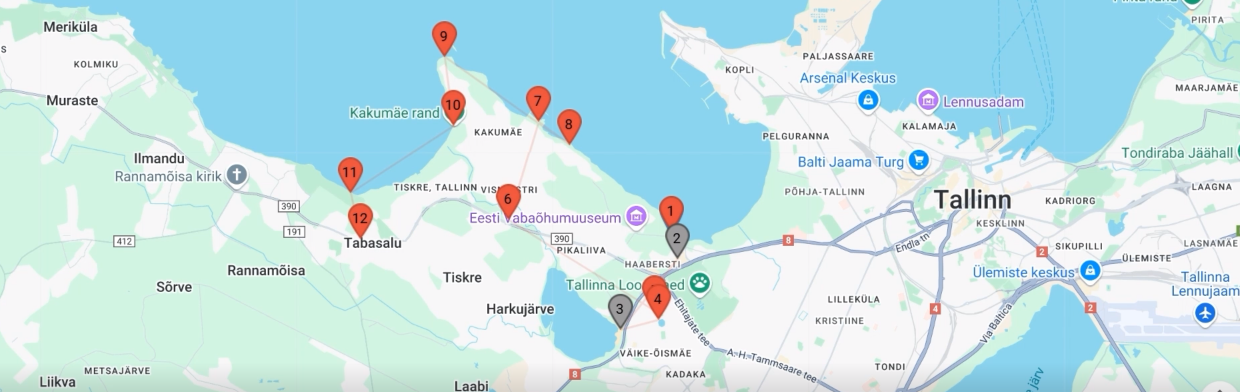 Ülesannete näited
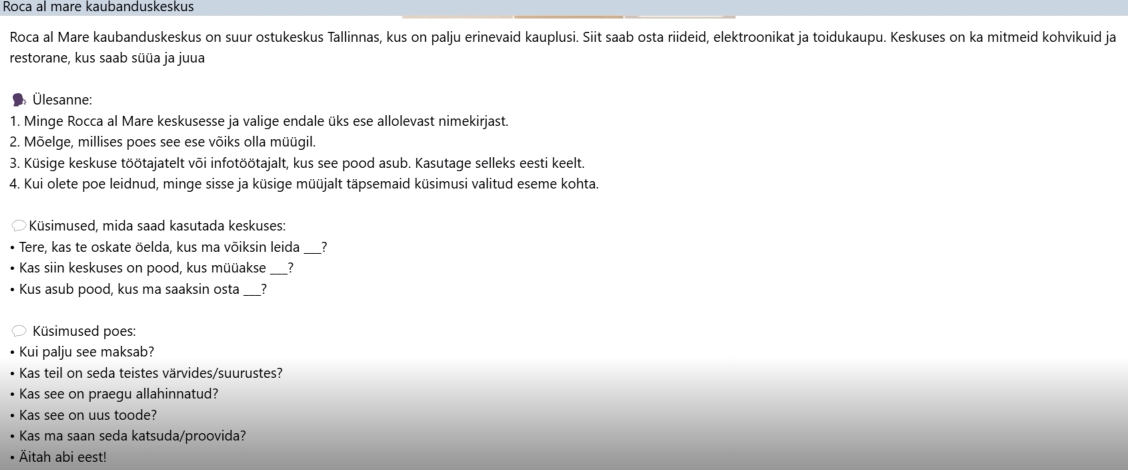 Ülesannete näited
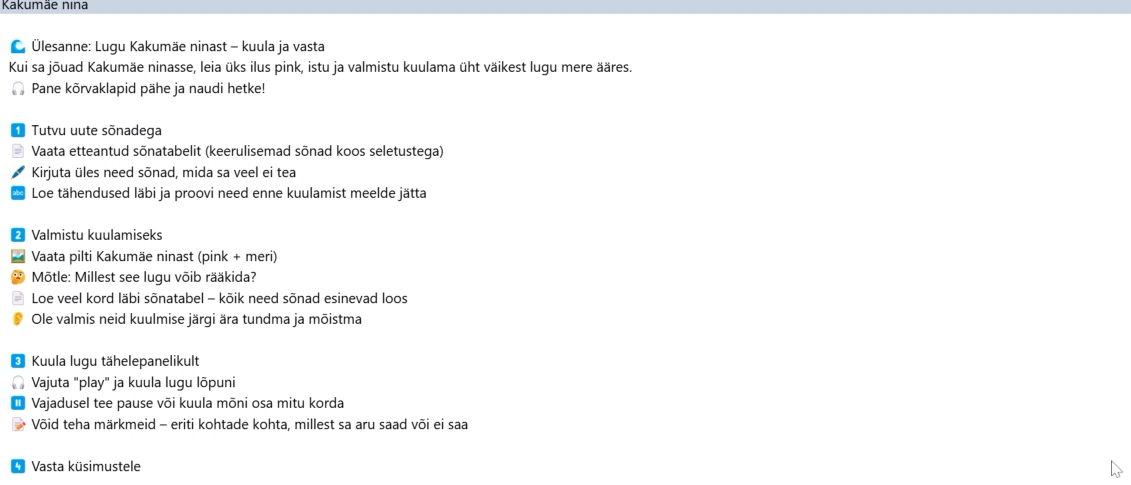 Ülesannete näited
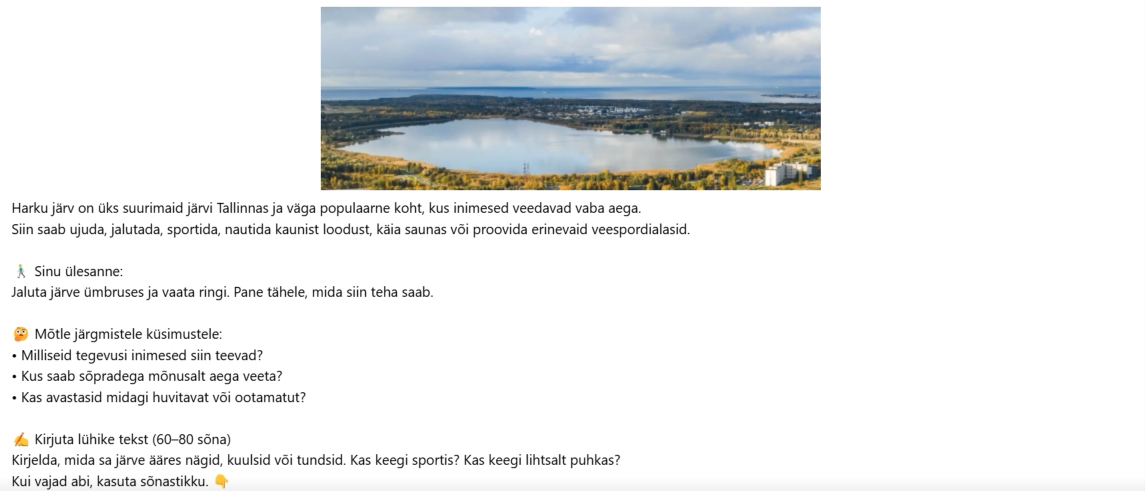 Projekti tulemused ja järeldused
¡Hola!
Erinevate õppematerjalide valmimine (TLÜs kasutatavate QR-koodide keeleülesanded, video, tööleht, interaktiivne mäng)
Viies keeleõpe klassiruumist välja teise keskkonda, toimub keeleõpe palju kiiremini
Teaduspõhisus
Benson, P., & Reinders, H. (Eds.). (2011). Beyond the language classroom. Palgrave Macmillan. https://doi.org/10.1057/9780230306790
Keeleõpe muutub tõhusamaks, kui see on seotud õppija igapäevaste tegevustega ja võimaldab autentset keelekasutust​.
Keeleõppijad saavad oma oskusi arendada, kui nad sunnivad end osalema sihtkeeles toimuvates vestlustes, näiteks tellides sööke ja jooke restoranides või kohvikutes. Tulemused näitasid, et see suurendas õppijate enesekindlust ja soodustas keelelist enesetõhusust​.
Oxford, R. L. (2000). The changing face of language learning: Learning styles and strategies in context. RELC Journal, 31(1), 1–18. https://doi.org/10.1177/003368820003100101
Artiklis viidatakse Chik (2014) uuringule, mis näitab, et digitaalsed mängud aitavad õppijatel arendada sõnavara ja suulist keeleoskust, kuna nad osalevad interaktiivses ja meelelahutuslikus keskkonnas. Mängud julgustavad autonoomset õppimist ja loomulikku keelekasutust.
Benson (2011) ja Grau & Legutke (2014) toovad välja, et reaalsed suhtlusolukorrad, nagu praktiliste ülesannete täitmine, suurendavad õppijate enesekindlust ja motivatsiooni.
Richards (2015) rõhutab, et praktilised ülesanded, mis integreerivad õppijate igapäevaelu ja ülikoolikeskkonna, soodustavad loomulikku keeleomandamist ja kultuurilist teadlikkust.
Täname kuulamast!